专业：教师的应许之地
——“学习力”与教师专业发展
《江苏教育》副主编  蒋保华
专业：教师的应许之地——“学习力”与教师专业发展
十九大：
1.  努力让每个孩子都能享有公平而有质量的教育。
2. “新时代”的主要矛盾变现为：人民日益增长的美好生活的需要和不均衡不充分发展之间的矛盾。
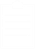 课程资源供给的单一、课堂教学方式的粗放及管理文化运行的内向，与学生成长需求的多样、学习风格的个性及成人对教育参与的不适切、不充分、不智慧之间的矛盾。
[Speaker Notes: 十九大：
1. 努力让每个孩子都能享有公平而有质量的教育。
2. “新时代”的主要矛盾变现为：人民日益增长的美好生活的需要和不均衡不充分发展之间的矛盾。
课程资源供给的单一、课堂教学方式的粗放及管理文化运行的内向，与学生成长需求的多样、学习风格的个性及成人对教育参与的不适切、不充分、不智慧之间的矛盾。]
专业：教师的应许之地——“学习力”与教师专业发展
“核心素养”：
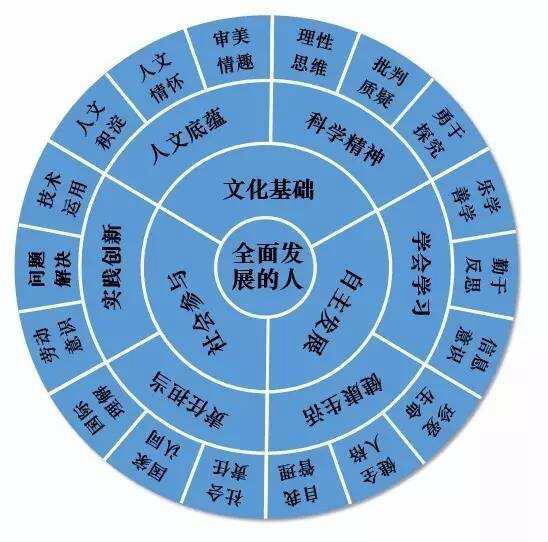 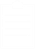 [Speaker Notes: 十九大：
1. 努力让每个孩子都能享有公平而有质量的教育。
2. “新时代”的主要矛盾变现为：人民日益增长的美好生活的需要和不均衡不充分发展之间的矛盾。
课程资源供给的单一、课堂教学方式的粗放及管理文化运行的内向，与学生成长需求的多样、学习风格的个性及成人对教育参与的不适切、不充分、不智慧之间的矛盾。]
专业：教师的应许之地——“学习力”与教师专业发展
学习能力九元素模型图：
天赋智能
背景知识
兴趣
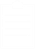 关于学习的知识
重要性
学习情境
学习技术
自信心
经验
坚毅
学习能力
[Speaker Notes: 十九大：
1. 努力让每个孩子都能享有公平而有质量的教育。
2. “新时代”的主要矛盾变现为：人民日益增长的美好生活的需要和不均衡不充分发展之间的矛盾。
课程资源供给的单一、课堂教学方式的粗放及管理文化运行的内向，与学生成长需求的多样、学习风格的个性及成人对教育参与的不适切、不充分、不智慧之间的矛盾。]
专业：教师的应许之地——“学习力”与教师专业发展
美国公众教育基金会对92个优秀中小学教师进行1年的采访、调研和观察，虽然他们的年龄、背景和个性各异，但在高效教学上表现出惊人的相似性。
[Speaker Notes: 美国公众教育基金会对92个优秀中小学教师进行1年的采访、调研和观察，虽然他们的年龄、背景和个性各异，但在高效教学上表现出惊人的相似性：]
专业：教师的应许之地——“学习力”与教师专业发展
惊人的相似性
1. 明确表达他们对学生的期望，给学生们看上一年的作业范例，让他们了解什么样的作业更好。
2. 在教室内、教室外、大厅里面，到处可见学生的成果展示。
3. 教室并不是站着不动讲课，他们照顾到教室的各个角落，注视着教室内发生一切。
[Speaker Notes: 1.明确表达他们对学生的期望，给学生们看上一年的作业范例，让他们了解什么样的作业更好。
2．在教室内、教室外、大厅里面，到处可见学生的成果展示。
3.教室并不是站着不动讲课，他们照顾到教室的各个角落，注视着教室内发生一切。]
专业：教师的应许之地——“学习力”与教师专业发展
惊人的相似性
4. 经常有各种小组活动，几乎找不到课桌成排放置的传统方式。
5. 高水平且有益的课堂讨论：鼓励学生提出问题，对各种想法展开讨论，教室和其他学生对提出问题的学生的意见进行评论。
6. 出色的教室布置和清晰地课程安排，需要的资料随手可得，上课时间决不会因为备课不足而浪费。
[Speaker Notes: 4.经常有各种小组活动，几乎找不到课桌成排放置的传统方式。
5.高水平且有益的课堂讨论：鼓励学生提出问题，对各种想法展开讨论，教室和其他学生对提出问题的学生的意见进行评论。
6.出色的教室布置和清晰地课程安排，需要的资料随手可得，上课时间决不会因为备课不足而浪费。]
专业：教师的应许之地——“学习力”与教师专业发展
1.  学习者？
（生情、学情、当前社会环境下的成长情况）
2.  学习什么？
（课程的内容、目标）
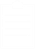 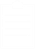 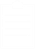 3.  怎样教学？
（学科教学法、因材施教、评估）
[Speaker Notes: 适合谁？（生情、学情、当前社会环境下的成长情况）
适合什么？（课程的内容、目标）
怎样适合？（学科教学法、因材施教、评估）]
专业：教师的应许之地——“学习力”与教师专业发展
教师的使命：
科恩：教师就是在一个影响三方的环境下教师、学生和教学内容之间的相互作用。
杜威：儿童的需要和课程的要求之间通过教师的斡旋而得以协调一致。
“学科”专家：在自己、学生和专业之间编织一个错综复杂的联系网，这样学生也就学会了怎样为自己编织一个成功之网。
“教学”专家：需掌握必要的知识，并进一步超越自己的个人知识和经验去掌握怎样提升学生学习力的技能。
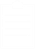 “教师”是学习行为的设计者。
[Speaker Notes: 教师的使命：
科恩：教师就是在一个影响三方的环境下教师、学生和教学内容之间的相互作用。
杜威：儿童的需要和课程的要求之间通过教师的斡旋而得以协调一致。
适合“学科”：在自己、学生和专业之间编织一个错综复杂的联系网，这样学生也就学会了怎样为自己编织一个成功之网。
适合“教师”：需掌握必要的知识，并进一步超越自己的个人知识和经验去掌握怎样提升学生学习力的技能。
“适合”是主动应对，自我超越。]
专业：教师的应许之地——“学习力”与教师专业发展
一、学习者
（一）HPL框架，提出四个“透镜”
[Speaker Notes: 一、适合谁？
（一）HPL框架
美国约翰·D·布兰斯福特等人编著的《人是如何学习的（How People Learn）》（HPL）提出了四个透镜：
1.应当教什么，它为什么是重要的，应当如何组织这个知识（以知识为中心）
2.谁是学生，怎样学，为什么要学（以学生为中心）
3．什么样的课堂、学校和学校-社区环境能推动学习（以社区为中心）
4.学生、教师、家长及其他人能利用什么样的实证来考察是否实现了有效的学习（以评估为中心）]
专业：教师的应许之地——“学习力”与教师专业发展
一、学习者
（一）HPL框架，提出四个“透镜”
1.  以知识为中心
从“树”走向“林”、举三反一、站起身来
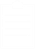 布鲁纳：讲解具体科目或技能，而不清楚该科目在有关知识领域的更广泛的结构中的地位，这是很不经济的。
[Speaker Notes: 1.以知识为中心
（1）学习要从“树”走向“林”、举三反一、站起身来。
碎片化——整合，完整的世界（专家动手解决问题时站在比新手更高的起点上）
细节——本元，回到认知世界的“初心”“源头”“过程”（专家的知识是相互联系的，而且是围绕着该学科的重要理念组织起来的。）
布鲁纳：讲解具体科目或技能，而不清楚该科目在有关知识领域的更广泛的结构中的地位，这是很不经济的。]
专业：教师的应许之地——“学习力”与教师专业发展
一、学习者
（一）HPL框架，提出四个“透镜”
1.  以知识为中心
学生要从“常规学霸”走向“适应性学霸”
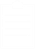 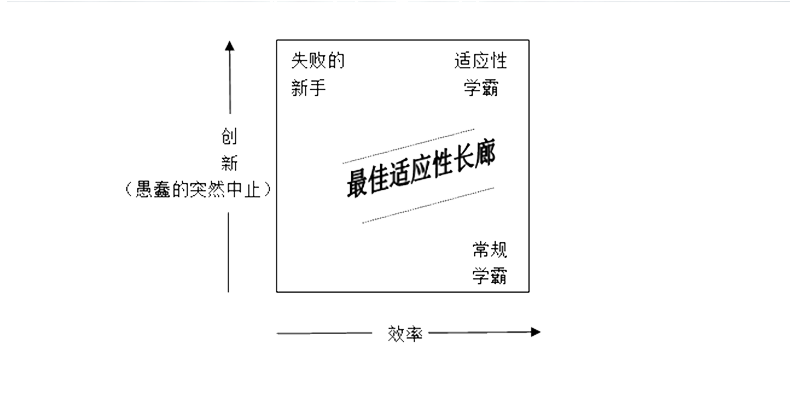 常规学霸：积累了一套核心知识和特长，他们终生付诸应用并越来越熟练。
适应性学霸：改变自己的核心知识和特长，并不但扩展其专门知识的范围或加强理解的深度。
[Speaker Notes: （2）学生要从“常规学霸”走向“适应性学霸”
学霸的盲点：有些知识变得近乎直觉，专家往往会忘了初次接触的新手会如何感觉。
常规学霸：积累了一套核心知识和特长，他们终生付诸应用并越来越熟练。（高效率，定型，擅长解决某类特殊问题）
适应性学霸：改变自己的核心知识和特长（离开“舒适地带”），并不但扩展其专门知识的范围或加强理解的深度（走向“中间地带”）。（短期内影响效率，解决问题的灵活性）从现有的固定模式中解脱出来，重新思考重要的观点、做法甚至价值观，从而改变正在做的事情。]
专业：教师的应许之地——“学习力”与教师专业发展
一、学习者
（一）HPL框架，提出四个“透镜”
2.  以学生为中心
莱奥·利奥尼的童话故事《鱼就是鱼》
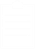 瑞士心理学家皮亚杰：各种年龄的孩子都在积极地探索着他们周围的世界。他们能够理解的复杂程度取决于他们的既有知识以及他们的成长水平。……即使年幼的孩子也是积极地孩子，他们对周围世界怀抱期待，并探索世界的运行方式。
[Speaker Notes: 2.以学生为中心
莱奥·利奥尼的童话故事《鱼就是鱼》：
一条鱼，它想了解地面上的事情却由于只能在水中呼吸而无法上岸。于是它与一个蝌蚪交上了朋友，后者长成青蛙终于上了岸。几周之后青蛙回到池塘描述它所看到的动物，例如小鸟、母牛和人。听着青蛙描述的时候，那条鱼把它们都想象成鱼的模样。人想象成用尾鳍走路的鱼，小鸟想象成带翅膀的鱼，母牛想象成有乳房的鱼。
（鱼把青蛙提供的信息吸收、同化到既有的知识结构里了）
 
瑞士心理学家皮亚杰：各种年龄的孩子都在积极地探索着他们周围的世界。他们能够理解的复杂程度取决于他们的既有知识以及他们的成长水平。……即使年幼的孩子也是积极地孩子，他们对周围世界怀抱期待，并探索世界的运行方式。]
专业：教师的应许之地——“学习力”与教师专业发展
一、学习者
（一）HPL框架，提出四个“透镜”
2.  以学生为中心
如何利用既有知识有力地推动新知识的学习？
如何积极寻求源于学生家庭或社区的“知识库”，并让它们架起帮助学生学习的桥梁？
如何增强学生的“元认知”？
如何提高学生的内在动力，提供程度合适的刚好能应付的挑战？
如何让学生转识成智？
[Speaker Notes: ◆如何利用既有知识有力地推动新知识的学习？（人不能揪着自己的头发离开地球）
◆如何积极寻求源于学生家庭或社区的“知识库”，并让它们架起帮助学生学习的桥梁？（许多学生在可信的实际生活的活动中似乎学得很好，然而在学校做不那么真实的作业时遇到了困难）
◆如何增强学生的“元认知”（有关自己的认知过程的知识。老驾驶员流畅甚至半自动化，完成多任务能力增强。新手经过“笨拙期”，教师要增加他们“勇气”坚持下去。）？
◆如何提高学生的内在动力（希望学会某个知识，因为它与我很感兴趣的事关系密切），提供程度合适的有趣的刚好能应付的挑战（不那么容易，否则会令人厌烦；也不那么困难，否则会令人沮丧）？
◆如何让学生转识成智（只有对知识进行深刻的理解才能实现转化）？]
专业：教师的应许之地——“学习力”与教师专业发展
一、学习者
（一）HPL框架，提出四个“透镜”
3.  以社区为中心
维果茨基“最近发展区”（ZPD）:根据独立解决问题能力所确定的实际发展水平，在成年人指导下或与能力更强的同伴合作时能达到的潜在可能的发展水平，ZPD就是两个发展水平之间的差距。
“以社区为中心”意味着超越学校围墙而与学生的校外经验（包括家庭经验）连接在一起。
[Speaker Notes: 3.以社区为中心
维果茨基“最近发展区”（ZPD）:根据独立解决问题能力所确定的实际发展水平，在成年人指导下或与能力更强的同伴合作时能达到的潜在可能的发展水平，ZPD就是两个发展水平之间的差距。
 
教学不能像传送带，不能期望每个学生都能在同一时刻学习同一个知识。学生由目前知识到达新的水平所能迈出的步伐幅度的大小有赖于学生的成长现状、他以前的学习机遇以及他的的认知结构等。为了取得进步，不同的学生要求不同的支持（平台）。
 
缺乏人情味的令人恐惧的学习环境——一个友好的并具挑战性的生态环境，一个基于尊严地争论的学习社区（互相学习，并指导怎样尊严地互相争论。分享的不仅是想法，而且也包括争论、推理和解决问题的方式。这有助于同伴开发他们的思考能力和知识储存。）
 “以社区为中心”意味着超越学校围墙而与学生的校外经验（包括家庭经验）连接在一起。]
专业：教师的应许之地——“学习力”与教师专业发展
一、学习者
（一）HPL框架，提出四个“透镜”
4.  以评估为中心
桑代克：实践本身并不能造就完美，除非有获得反馈的机会。
学生所学的知识和技能是否有助于未来发展？
课程内容是否符合学生的兴趣和特长并对他们固有成见提出令人好奇的挑战？
学生是否是生气勃勃的高标准学习团队（班级、学校、社区）中的一员？
学生是否不断收到表现自己学习进步的反馈并拥有积极改进的机会？
[Speaker Notes: 4.以评估为中心
桑代克在一个精心策划的研究中心学习蒙上眼睛去画1条恰好4英寸的线条。他在没有任何反馈的情况下尝试了3000次。没有反馈，他也没有任何进展。第一天的盲目实践中，他画的线条长度在4.5-6.2英寸之间。最后一天，他画的线条长度在4.1-5.7英寸之间。一旦不再蒙上眼睛，他的进步很快，因为有了反馈可以把自己的成绩育与标准做比较。
桑代克：实践本身并不能造就完美，除非有获得反馈的机会。
 
1.学生所学的知识和技能是否有助于未来发展？
2.课程内容是否符合学生的兴趣和特长并对他们固有成见提出令人好奇的挑战？
3.学生是否是生气勃勃的高标准学习团队（班级、学校、社区）中的一员？
4.学生是否不断收到表现自己学习进步的反馈并拥有积极改进的机会？]
专业：教师的应许之地——“学习力”与教师专业发展
一、学习者
（二）教师必须持“成长发展的观点”，组建适合学生成长规律的课堂教学，以便吸引学生参与有意义的活动。
案例一
在语言成长的某个时刻，孩子们会学习如何利用后缀“_ed”来表达过去时。例如，“我们昨天looked（看）了那本书”相比“我们昨天look（看）那本书”是个进步。然而，这个阶段的进步往往会导致规则的滥用，滥用会导致他们犯以前没犯过的错误。例如他们可能会说我们昨天goed（走），尽管以前一直在用正确的went。儿童在学习和成长的时候似乎出现了倒退。
[Speaker Notes: 二）教师必须持“成长发展的观点”，组建适合学生成长规律的课堂教学，以便吸引学生参与有意义的活动。
 
案例一：
在语言成长的某个时刻，孩子们会学习如何利用后缀“_ed”来表达过去时。例如，“我们昨天looked（看）了那本书”相比“我们昨天look（看）那本书”是个进步。然而，这个阶段的进步往往会导致规则的滥用，滥用会导致他们犯以前没犯过的错误。例如他们可能会说我们昨天goed（走），尽管以前一直在用正确的went。儿童在学习和成长的时候似乎出现了倒退。]
专业：教师的应许之地——“学习力”与教师专业发展
一、学习者
（二）教师必须持“成长发展的观点”，组建适合学生成长规律的课堂教学，以便吸引学生参与有意义的活动。
教师必须能分清楚两种不同情况：
       哪种错误是规则的暂时滥用所导致的，那其实是健康的信号，表明正在学习新的知识；
       哪种错误是儿童的误解所导致的，需要帮助他们回到正确的轨道上来。
[Speaker Notes: 教师必须能分清楚两种不同情况：哪种错误是规则的暂时滥用所导致的，那其实是健康的信号，表明正在学习新的知识；哪种错误是儿童的误解所导致的，需要帮助他们回到正确的轨道上来。]
专业：教师的应许之地——“学习力”与教师专业发展
一、学习者
（二）教师必须持“成长发展的观点”，组建适合学生成长规律的课堂教学，以便吸引学生参与有意义的活动。
案例二
一个二年级的教师问学生“3+3=？”。一个男孩兴奋地回答说等于8。教师让他再想想，可是听到的还是这个答案。教师举起两只手，每只手伸出3个手指，让男孩来数。这一次他回答说是6。“很好！”教师说道，“那么3+3等于几呢？”男孩还是回答8。这让老师很疑惑。
最后教师发现男孩是一个形象思维很强的孩子。……
[Speaker Notes: 案例二：
一个二年级的教师问学生“3+3=？”。一个叫吉米的男孩兴奋地回答说等于8。教师让他再想想，可是听到的还是这个答案。教师举起两只手，每只手伸出3个手指，让吉米来数。这一次他回答说是6。“很好！”教师说道，“那么3+3等于几呢？”吉米还是回答8。这让老师很疑惑。
最后教师发现吉米是一个形象思维很强的孩子。……]
专业：教师的应许之地——“学习力”与教师专业发展
一、学习者
（二）教师必须持“成长发展的观点”，组建适合学生成长规律的课堂教学，以便吸引学生参与有意义的活动。
一旦教师明白了这个道理，那么他在判断其他孩子给出的类似的答案就容易多了，因为有的孩子也可能倾向于形象地思考这类问题。把这个情况添加到教师常见（或固定的）问题库中，这样他就能处理以后可能出现新的（或不固定的）新奇问题。
[Speaker Notes: 一旦教师明白了吉米的道理，那么教师在判断其他孩子给出的类似的答案就容易多了，因为有的孩子也可能倾向于形象地思考这类问题。把这个情况添加到教师常见（或固定的）问题库中，这样他就能处理以后可能出现新的（或不固定的）新奇问题。
如果教师既能理解学科的基本结构，同时还理解成长过程，那他就能更有效地促进学生学习。]
专业：教师的应许之地——“学习力”与教师专业发展
一、学习者
（二）教师必须持“成长发展的观点”，组建适合学生成长规律的课堂教学，以便吸引学生参与有意义的活动。
1. 教学计划要以学生的需求为出发点，力求学生在成长的各个方向都取得进展。
2. 各个方向是相互影响的。虽然各个成长方向之间有着许多共同点，但对于每个学生来说，他们沿着每个方向成长的里程碑往往不会在同一年龄出现，而且同一个孩子也不会沿着各个成长方向均匀发展。
[Speaker Notes: 1.教学计划要以学生的需求为出发点，力求学生在成长的各个方向都取得进展——身体、社会情感、认知、语言和生理等各个方向。
2.各个方向是相互影响的。虽然各个成长方向之间有着许多共同点，但对于每个学生来说，他们沿着每个方向成长的里程碑往往不会在同一年龄出现，而且同一个孩子也不会沿着各个成长方向均匀发展。（如果孩子在每个成长方向都受到了适当的推动和指导，他们将学会利用自己不断成长的认知能力去应对越来越复杂的学习任务，并越来越独立地去辩论、推理。）]
专业：教师的应许之地——“学习力”与教师专业发展
一、学习者
（二）教师必须持“成长发展的观点”，组建适合学生成长规律的课堂教学，以便吸引学生参与有意义的活动。
3. 学生的成长方式丰富多样，即使看上去脱离了正常渠道，其实总体上仍位于或接近于正常的成长轨迹。
4. 成长、知识和学习是相互关联的。人们的既有知识在特殊领域的经验也影响着他们的思路和思想深度。
[Speaker Notes: 3.学生的成长方式丰富多样，即使看上去脱离了正常渠道，其实总体上仍位于或接近于正常的成长轨迹。
4.成长、知识和学习是相互关联的。人们的既有知识在特殊领域的经验也影响着他们的思路和思想深度。因此，同一个人可能抽象地思考某个领域的问题，却很具体地思考另一个领域的问题。]
专业：教师的应许之地——“学习力”与教师专业发展
一、学习者
（二）教师必须持“成长发展的观点”，组建适合学生成长规律的课堂教学，以便吸引学生参与有意义的活动。
5.学习、成长都深深扎根于文化背景中。要想帮助所有孩子都取得成功，必须了解并重视他们多种多样的经历，而且必须看到每个孩子的文化优势并加以利用。
6.要找到适合于每个孩子的最佳教学方案，对成长途径和成长阶段的了解是极端重要的。
[Speaker Notes: 5.学习、成长都深深扎根于文化背景中。要想帮助所有孩子都取得成功，必须了解并重视他们多种多样的经历，而且必须看到每个孩子的文化优势并加以利用。
6.要找到适合于每个孩子的最佳教学方案，对成长途径和成长阶段的了解是极端重要的。（调整任务和学习环境以使学习任务变得具有适当的挑战性；调整教师的参与力度以适应学生当前的能力和需求。）]
专业：教师的应许之地——“学习力”与教师专业发展
二、学习什么？
布鲁纳“螺旋式课程”：任何课题都可以可靠而有效地传授给处于任何成长阶段的任何儿童。
所谓“螺旋式课程”就是以与儿童思维方式相符的形式将学科结构置于课程的中心地位，随着年级的提升，不断拓广加深学科的基本结构，使之在课程中呈螺旋式上升的态势。
[Speaker Notes: 二、适合什么？
 
布鲁纳“螺旋式课程”：任何课题都可以可靠而有效地传授给处于任何成长阶段的任何儿童。
所谓“螺旋式课程”就是以与儿童思维方式相符的形式将学科结构置于课程的中心地位，随着年级的提升，不断拓广加深学科的基本结构，使之在课程中呈螺旋式上升的态势。]
专业：教师的应许之地——“学习力”与教师专业发展
二、学习什么？
课程的编制应从三个方面入手：
第一，把学科中普遍的、基本的概念和原理作为课程的中心，并且要注重内容编排的连续性；
第二，使学科的知识结构与儿童的认知水平相统一；
第三，重视知识的形成过程。
教材应该由课程专家、专业教师、心理学家来共同编制。
[Speaker Notes: 课程的编制应从三个方面入手：第一，把学科中普遍的、基本的概念和原理作为课程的中心，并且要注重内容编排的连续性；第二，使学科的知识结构与儿童的认知水平相统一；第三，重视知识的形成过程。
教材应该由课程专家、专业教师、心理学家来共同编制。]
专业：教师的应许之地——“学习力”与教师专业发展
二、学习什么？
（一）将课程看作学习体验，亲历学习的展开过程，让学习真正发生。
学习索福克勒斯的名著《俄狄浦斯王》的两个班级，一个班级的教师布置的家庭作业时阅读这本名著，然后在课堂上就这本书进行两天的讨论，并让学生做一份关于这本书的测验，主要内容是新词汇以及作品的人物与情节。另一个班级的教师则先列出一系列论文题目，如“俄狄浦斯究竟是命运的受害者，还是自身悲剧的铸就者”，然后给学生一个月的时间准备。在这一个月里，教师首先介绍了一片关于俄狄浦斯情结的文章，把这一概念与学生将要阅读的内容联系起来。接下来，学生花两个星期的时间阅读这本书，期间穿插每天的诵读和喜剧形式的表演，还有夜间的阅读作业以及指定的日志问题。这些日志问题要求学生思考和论文题目有关的一步步展开的人物与情节。教师在这几周时间内阅读这些日志，对学生的理解加以评判，并给出反馈意见。教师还通过这些日志来调整教学，确保自己能找到让每个学生都参与到对话中来的办法。他组织各种规模的课堂讨论，让他们进一步思考这些问题。全班还就“俄狄浦斯对自身命运应承担何种责任”这一命题举行了一场辩论会。而后学生就他们所选择的论文题目写出草稿，在经过同学和教师评阅后，写成一篇论文。
[Speaker Notes: （一）将课程看作学习体验，亲历学习的展开过程，让学习真正发生。
 
学习索福克勒斯的名著《俄狄浦斯王》的两个班级，一个班级的教师布置的家庭作业时阅读这本名著，然后在课堂上就这本书进行两天的讨论，并让学生做一份关于这本书的测验，主要内容是新词汇以及作品的人物与情节。另一个班级的教师则先列出一系列论文题目，如“俄狄浦斯究竟是命运的受害者，还是自身悲剧的铸就者”，然后给学生一个月的时间准备。在这一个月里，教师首先介绍了一片关于俄狄浦斯情结的文章，把这一概念与学生将要阅读的内容联系起来。接下来，学生花两个星期的时间阅读这本书，期间穿插每天的诵读和喜剧形式的表演，还有夜间的阅读作业以及指定的日志问题。这些日志问题要求学生思考和论文题目有关的一步步展开的人物与情节。教师在这几周时间内阅读这些日志，对学生的理解加以评判，并给出反馈意见。教师还通过这些日志来调整教学，确保自己能找到让每个学生都参与到对话中来的办法。他组织各种规模的课堂讨论，让他们进一步思考这些问题。全班还就“俄狄浦斯对自身命运应承担何种责任”这一命题举行了一场辩论会。而后学生就他们所选择的论文题目写出草稿，在经过同学和教师评阅后，写成一篇论文。]
专业：教师的应许之地——“学习力”与教师专业发展
二、学习什么？
（一）将课程看作学习体验，亲历学习的展开过程，让学习真正发生。
[Speaker Notes: （1）不仅有“告诉”，还有“亲历”。思考：课程应在多大程度上达到传达某些事实的目的，又应在多大程度上强调批判性思考和提问技巧，好让学生能自行探索并掌握知识？（更广泛的框架）
（2）不仅有“自主”，还有“协同”。思考：课堂上是否应该在重视个人成功的同时，寻求培养社会交流与合作的技能？（更多样化的学形式）
（3）不仅有“宽度”，还有“深度”。思考：学生在学习时，课程的深层结构——关键概念与观点是如何诞生的，相互之间是如何联系的，它们是如何形成对一门学科的牢固理解的？（所做的事情之间创造一种有意义的协同配合关系，并形成一种学业压力感。）
（4）不仅有“显性”，还有“隐性”。思考：课堂上的“隐性课程”即教师如何创造学习环境，使学生获得或失去某种学习和身份建构能力，如何让学生知情并参与？（推动改善针对全体学生的教学质量的任务，并形成一种将他们周边的社会环境和更广泛的教育目标在内的课程观。）]
专业：教师的应许之地——“学习力”与教师专业发展
二、学习什么？
（二）通过“反向设计”来促进“课程理解”。
1. 教育目标：增值
建立在社会需求与期望、课程标准以及针对学生知识增值和进一步学习来说必不可少的知识的研究的基础上所确立的。
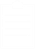 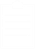 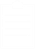 2. 学习体验
学习体验的内容与活动——思考怎样让学生在脑中对所学领域形成一个纲要或概念图，同时根据学生不同的学习体验水平，制订专门的活动计划。
3. 教学评估
重视在学习过程中通过具体、专门的反馈来进行发展性评估能够提高学生成绩。
[Speaker Notes: （二）通过“反向设计”来促进“课程理解”。
威金斯和麦克蒂格认为，教学设计，教师要“反向设计”，从教育目标开始，倒推到希望取得的成绩，再到帮助学生取得进步所需的支援活动及要素。
 
教育目标：增值
建立在社会需求与期望、课程标准以及针对学生知识增值和进一步学习来说必不可少的知识的研究的基础上所确立的。
能把广泛的目标具体化，用以指导特定的学科和学习单元。
为这些目标找到适当的规格与尺寸——不能变得过于微观，导致“技术胜过目标”（当目标与相关任务变得过于狭隘时，学生就没有办法学会可迁移的知识）；
知道课程安排应具体到一个什么样的程度——可以为一系列连贯的活动进展提供充分的指导，又不妨碍教师针对学生的反应保持适当的灵活性，进而调整教学步骤或策略，以确保学生能够理解教学内容。
 
2.学习体验
学习体验的内容与活动（范围与顺序）——思考怎样让学生在脑中对所学领域形成一个纲要或概念图，同时根据学生不同的学习体验水平，制订专门的活动计划。（要避免让课程仅仅成为一系列有趣活动的组合，对组织要素、原则和架构的关注，特别是学生任务分析是必不可少的。）
 
3.教学评估
重视在学习过程中通过具体、专门的反馈来进行发展性评估能够提高学生成绩。
教师以他们针对所在班级所制订的各种不同的目标为标准，收集关于哪些因素在起作用以及学生学习进展的分析性、发展性和总结性信息，了解学生掌握知识的程度及存在困难的领域。]
专业：教师的应许之地——“学习力”与教师专业发展
三、怎样教学？
（一）学科教学法知识
戴维·霍金斯：区别教师教育与其他帮助性教育和家庭教育的关键就在于教师对学科的普遍参与，以及教师养成了把学生当作内容学习者来尊重的态度。
[Speaker Notes: （一）学科教学法知识
戴维·霍金斯：区别教师教育与其他帮助性教育和家庭教育的关键就在于教师对学科的普遍参与，以及教师养成了把学生当作内容学习者来尊重的态度。……教师要成为了解儿童兴趣与观点的诊断专家，并鼓励学生钻研超出他们知识范围的科目内容。教师不仅要深入了解他们负责讲授的内容，还需要知道如何向程度不同的学生讲解这些内容。]
专业：教师的应许之地——“学习力”与教师专业发展
三、怎样教学？
（一）学科教学法知识
下面哪个问题能最好地评测学生能否正确比较分数的大小？
1. 按从小到大的顺序排列这些分数：5/8；1/4；11/16
2. 按从小到大的顺序排列这些分数：5/8；3/4；1/16
3. 按从小到大的顺序排列这些分数：5/8；3/4；11/16
你能解释被你排除的那两个选项为什么吧适合评测学生对分数的了解程度吗？
[Speaker Notes: 下面哪个问题能最好地评测学生能否正确比较分数的大小？
按从小到大的顺序排列这些分数：5/8；1/4；11/16
按从小到大的顺序排列这些分数：5/8；3/4；1/16
按从小到大的顺序排列这些分数：5/8；3/4；11/16
你能解释被你排除的那两个选项为什么吧适合评测学生对分数的了解程度吗？]
专业：教师的应许之地——“学习力”与教师专业发展
三、怎样教学？
（一）学科教学法知识
马丽萍对资深的小学数学教师进行的研究中发现，这些教师所掌握的初级学科知识（也被称为“对基础数学的深刻理解”）框架往往比数学专家所掌握的还要深刻而丰富，因为他们的知识是围绕教学所构建的。仅掌握更多的数学知识并不足以做好教学的准备工作，真正重要的是与教学有关的数学知识。
[Speaker Notes: 马丽萍对资深的小学数学教师进行的研究中发现，这些教师所掌握的初级学科知识（也被称为“对基础数学的深刻理解”）框架往往比数学专家所掌握的还要深刻而丰富，因为他们的知识是围绕教学所构建的。仅掌握更多的数学知识并不足以做好教学的准备工作，真正重要的是与教学有关的数学知识。
优秀的教师的知识面绝不仅限于他所教的学科，也不仅限于“好的教学法”，他还应知道学生在这门科目的学习过程中取得进步和犯错的规律，知道在出现问题时如何加以解决；预期在某个内容的理解方面学生会表现出哪些典型特征，并针对这些特征予以回应的能力；运用多元化的例子和表达方式来讲授有难度的内容，以使这部分内容能被程度不同的学生所掌握的能力。]
专业：教师的应许之地——“学习力”与教师专业发展
三、怎样教学？
（一）学科教学法知识
舒尔曼“学科教学法知识”：
在某个学科领域最普遍教授的主题，对于这些观点的最有效的表达方式，最有力的类比、说明、例证和论证——简而言之，它是使他人能够理解学科内容的表达方式与结构方式。学科教学法知识还包括对影响特定主题学习难易程的因素的了解，以及不同年龄、不同背景的学生在学习最常教授的主题与课程时所掌握的概念与成见。
[Speaker Notes: 舒尔曼“学科教学法知识”：
在某个学科领域最普遍教授的主题，对于这些观点的最有效的表达方式，最有力的类比、说明、例证和论证——简而言之，它是使他人能够理解学科内容的表达方式与结构方式。学科教学法知识还包括对影响特定主题学习难易程的因素的了解，以及不同年龄、不同背景的学生在学习最常教授的主题与课程时所掌握的概念与成见。舒尔曼“学科教学法知识”：
在某个学科领域最普遍教授的主题，对于这些观点的最有效的表达方式，最有力的类比、说明、例证和论证——简而言之，它是使他人能够理解学科内容的表达方式与结构方式。学科教学法知识还包括对影响特定主题学习难易程的因素的了解，以及不同年龄、不同背景的学生在学习最常教授的主题与课程时所掌握的概念与成见。]
专业：教师的应许之地——“学习力”与教师专业发展
三、怎样教学？
（二）因材施教、因势而为
罗素：参差多态，乃幸福之源。多样性是人类群体的特性。不同学生，有不同的经历和不同的学习需要。如果教师把学生作为有经验、有思想、有家庭和社区资源——这些事物能够被用来帮助他们掌握新知识和技能——的学习者，学生的学习会得到促进。
[Speaker Notes: （二）因材施教、因势而为
罗素：参差多态，乃幸福之源。多样性是人类群体的特性。不同学生，有不同的经历和不同的学习需要。如果教师把学生作为有经验、有思想、有家庭和社区资源——这些事物能够被用来帮助他们掌握新知识和技能——的学习者，学生的学习会得到促进。]
专业：教师的应许之地——“学习力”与教师专业发展
三、怎样教学？
（二）因材施教、因势而为
1. 教师要观照学生成长背景，成为“文化掮客”
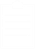 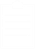 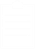 2．教师要观照学生生活背景，实施“互惠的和交互式”教学法
3．教师要观照学生学习背景，建构“螺旋形课程”
[Speaker Notes: 1.教师要观照学生成长背景，成为“文化掮客”。
伯恩斯坦：如果教师的文化是成为儿童意识的一个组成部分，儿童文化就应首先进入教师意识。
日内瓦·盖伊：教师应当有做“文化掮客”的准备，对不同文化系统有透彻了解，能从不同角度解读文化符号，对于文化矛盾能进行调和，知道如何在不同文化之间架设桥梁或建立联系，以便为教学创造便利条件。
教师应当成为人类学家，努力了解学生的文化习惯，掌握研究课堂所代表的文化、群体和个人的工具。一方面，要了解学生社会、文化、经济等高度多样化的背景；另一方面，要满足学生的认知能力不同而产生的不同的学习需要。
2．教师要观照学生生活背景，实施“互惠的和交互式”教学法。
一方面，教师要为所有学生搭建框架，以便把他们在生活中认识的事物与自己在学校生活和学习中认识的事物联系起来；另一方面，教师要将课堂教学内容与学生的经历联系起来，从整体上看待一个学生，建立既有挑战性又有针对性的教育方法。
“互惠的和交互式”教学法：师生一起认识所学内容的意义，而不是由教师向学生传授脱离实际情况的技能。这种合作式和交互式的教学方法意味着，课程与教育方法与学生的生活建立直接而有意义的联系。
3．教师要观照学生学习背景，建构“螺旋形课程”。
设计一套充分照顾不同学生群体的理解能力，同时也注重发展更高层次的认知技能的课程。
为了给学生创立一套能够建立某些联系的课程，教师需要掌握有关主题的广泛知识，这样才能建立一套能够代表多种群体学生并与其先前的经验相联系的课程。]
专业：教师的应许之地——“学习力”与教师专业发展
三、怎样教学？
（三）创造有意义的学习机会
内在的学习积极性往往来自于：人类通常会希望认识世界，驾驭自己的人生，并且开展自我指导。
教师遇到的挑战是，如何布置能够使学生的积极性从外部转向内部的作业和创造学习环境。
[Speaker Notes: （三）创造有意义的学习机会
内在的学习积极性往往来自于：人类通常会希望认识世界，驾驭自己的人生，并且开展自我指导。
教师遇到的挑战是，如何布置能够使学生的积极性从外部转向内部的作业和创造学习环境。]
专业：教师的应许之地——“学习力”与教师专业发展
三、怎样教学？
（三）创造有意义的学习机会
创造不受阻碍的课堂教学环境，强调学习的内在因素，帮助学生成为课堂上有责任的成员。
提出清楚的、结构严谨的要求，即运用多重交流方式，以便使以不同方式处理信息的学生都能理解。
教师将教学与学生自己的生活、体验和兴趣结合在一起。
[Speaker Notes: 创造不受阻碍的课堂教学环境，强调学习的内在因素，帮助学生成为课堂上有责任的成员。
提出清楚的、结构严谨的要求，即运用多重交流方式，以便使以不同方式处理信息的学生都能理解。
教师将教学与学生自己的生活、体验和兴趣结合在一起。]
专业：教师的应许之地——“学习力”与教师专业发展
三、怎样教学？
（三）创造有意义的学习机会
展示概念是如何互相联系的。
当学习活动在认知的角度上变得艰深难懂时，教师运用“搭脚手架” 的方法对学生认识事物的努力提供帮助，要求学生进行思考和分析，而不是简单地记忆和回忆。
教师通过让学生做出反馈和参与学习来推动其进行思考，评价强调理解和学习，而不是单纯要求完成作业、对成绩进行比较或提供正确答案。
[Speaker Notes: 展示概念是如何互相联系的。
当学习活动在认知的角度上变得艰深难懂时，教师运用“搭脚手架”（成年人在最近发展区的范围内通过指导、辅导、暗示和鼓励，使学生取得他在其他情况下无法取得的成就）的方法对学生认识事物的努力提供帮助，要求学生进行思考和分析（深度学习），而不是简单地记忆和回忆。
教师通过让学生做出反馈和参与学习来推动其进行思考，评价强调理解和学习，而不是单纯要求完成作业、对成绩进行比较或提供正确答案。]
专业：教师的应许之地——“学习力”与教师专业发展
三、怎样教学？
（四）包容性的教学方法
建立能对学生提供帮助并容纳差异的课堂。
承认学生具有多种多样复杂的体验、长处和包括兴趣、才能、家庭经历和学习差异在内的种种特性。
学生必须有安全感，不仅对教师感到放心，也对周围同伴感到放心。
[Speaker Notes: （四）包容性的教学方法
建立能对学生提供帮助并容纳差异的课堂。学生的优点得到强调，其差异则被认为是学习环境的积极组成部分，这些差异允许学生分享和体验不同观点。
承认学生具有多种多样复杂的体验、长处和包括兴趣、才能、家庭经历和学习差异在内的种种特性。保证学生在束缚最小的环境中获得最佳教育机会。
学生必须有安全感，不仅对教师感到放心，也对周围同伴感到放心。]
专业：教师的应许之地——“学习力”与教师专业发展
三、怎样教学？
（五）形成性评价
萨德勒：教师仅仅就答案的对错给出反馈是远远不够的。同样重要的是，为了给学习创造条件，必须把反馈与明确的成绩标准联系起来，并为学生提供进行改进的方法。
你想去哪里？
你目前在哪里？
你如何到达目的地？
[Speaker Notes: （五）形成性评价
萨德勒：教师仅仅就答案的对错给出反馈是远远不够的。同样重要的是，为了给学习创造条件，必须把反馈与明确的成绩标准联系起来，并为学生提供进行改进的方法。
为了有效帮助学生进行学习，教师必须定期了解学生的认识，并且还需要向学生传达进行独立思考和监督自己的学习过程的重要方法。
包括：观察、召开学生会议、展示代表性作业、批语、反馈、学生自我评价等。用外部奖励的方法实际上会破坏学生对一项学习的内在的兴趣。而以学习为目标而不是以成绩为目标的孩子，会积极寻求有挑战性的学习，并且从旨在培养新的能力的机会中获得乐趣，不畏惧评价，因为他们把教师当成一项资源。

即：
你想去哪里？
你目前在哪里？
你如何到达目的地？]
专业：教师的应许之地——“学习力”与教师专业发展
三、怎样教学？
（五）形成性评价
1．聚焦
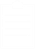 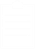 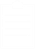 2 . 实时
3 . 促进
[Speaker Notes: 1．聚焦：评价要与希望学生学习的事物相联系，否则就会毫无意义。标准不能模糊不清，也不能捉摸不定，而要适度而具体，要“透明”。使学生参与对自己作业分析过程会培养他们对评价过程的支配，并且由于评价标准更加明确和合理，学生达到更高标准成为可能。
2.实时：对学习进展情况进行研究，因为在一定课程的范围内，教师必须对典型的学习过程有实际认识，以便了解自己帮助学生想要实现的目标，以及一旦遇到难以理解的问题，如何提供帮助。具有挑战性的学习会提高学生的成就感，从而增强内在的学习动机。
3.促进：对评价—教学互动的具体方面进行考察，摆脱死记硬背的知识和孤立运用的技能，更加重视对核心观点的认识以及学生解决问题和提出论点的能力。学生对所学知识在现实世界中的意义的认识预示着他们对所学科目的兴趣。]
专业：教师的应许之地——“学习力”与教师专业发展
全美职业教学标准委员会（NBPTS）制定的教学职业标准：
[Speaker Notes: 全美职业教学标准委员会（NBPTS）制定的教学职业标准：
眼光：对教学中可能发生的事情和希望发生的事情有自己的认识。（好教师“脑袋后边都长着眼睛”——对即将发生的情况保持警觉）
理解：对教学内容、教育学知识、学生和社会背景的深刻理解。（如：理解学习理论和发展理论，对学科的知识、方法、目的和形式的理解）
教学安排：制定一套关于教学、学生及教师职责的安排。
实践活动：包括大量的促进学生的学习的指导活动，如解释概念、举行讨论、策划辩论等。
工具：课堂中采用的概念化和实践性的资源（如，概念化工具：学习理论；实践性工具：为分析阅读打分）。]
谢谢大家